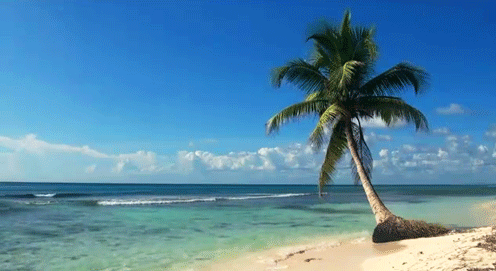 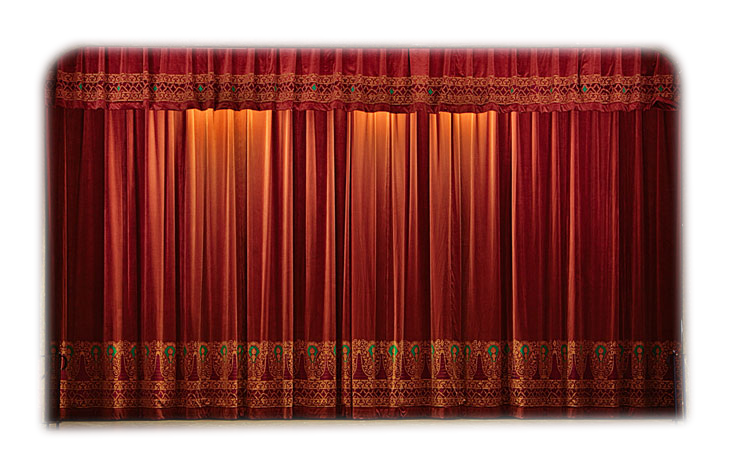 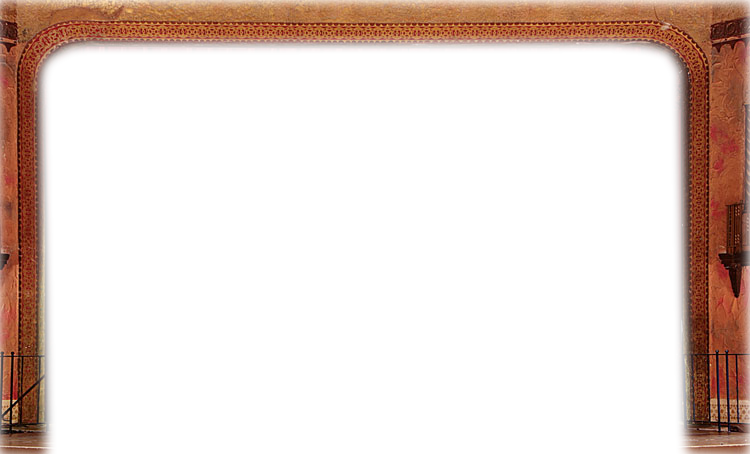 আজকের পাঠে
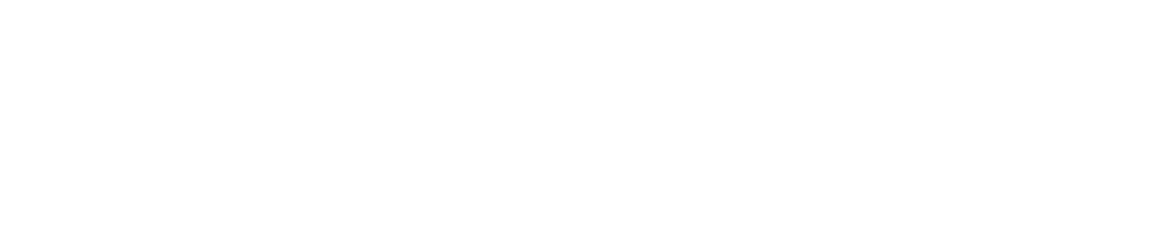 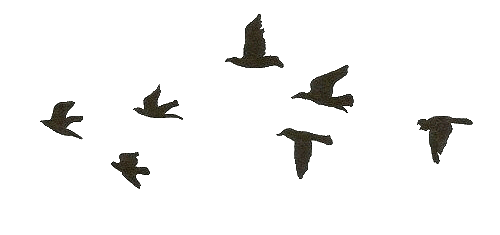 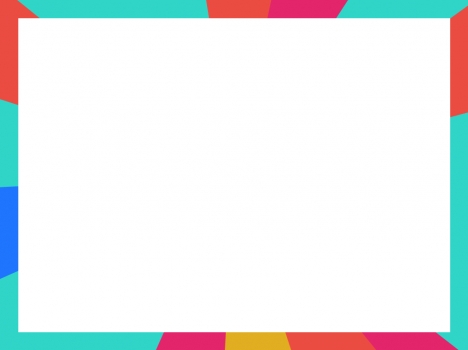 শিক্ষক পরিচিতি
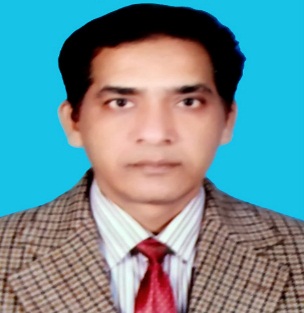 মোঃ এনামুল হক
প্রভাষক সমাজবিজ্ঞান
কাকনহাট কলেজ,গোদাগাড়ী,রাজশাহী।
Email- enamulbiroil@gmail.com
10/10/2019
2
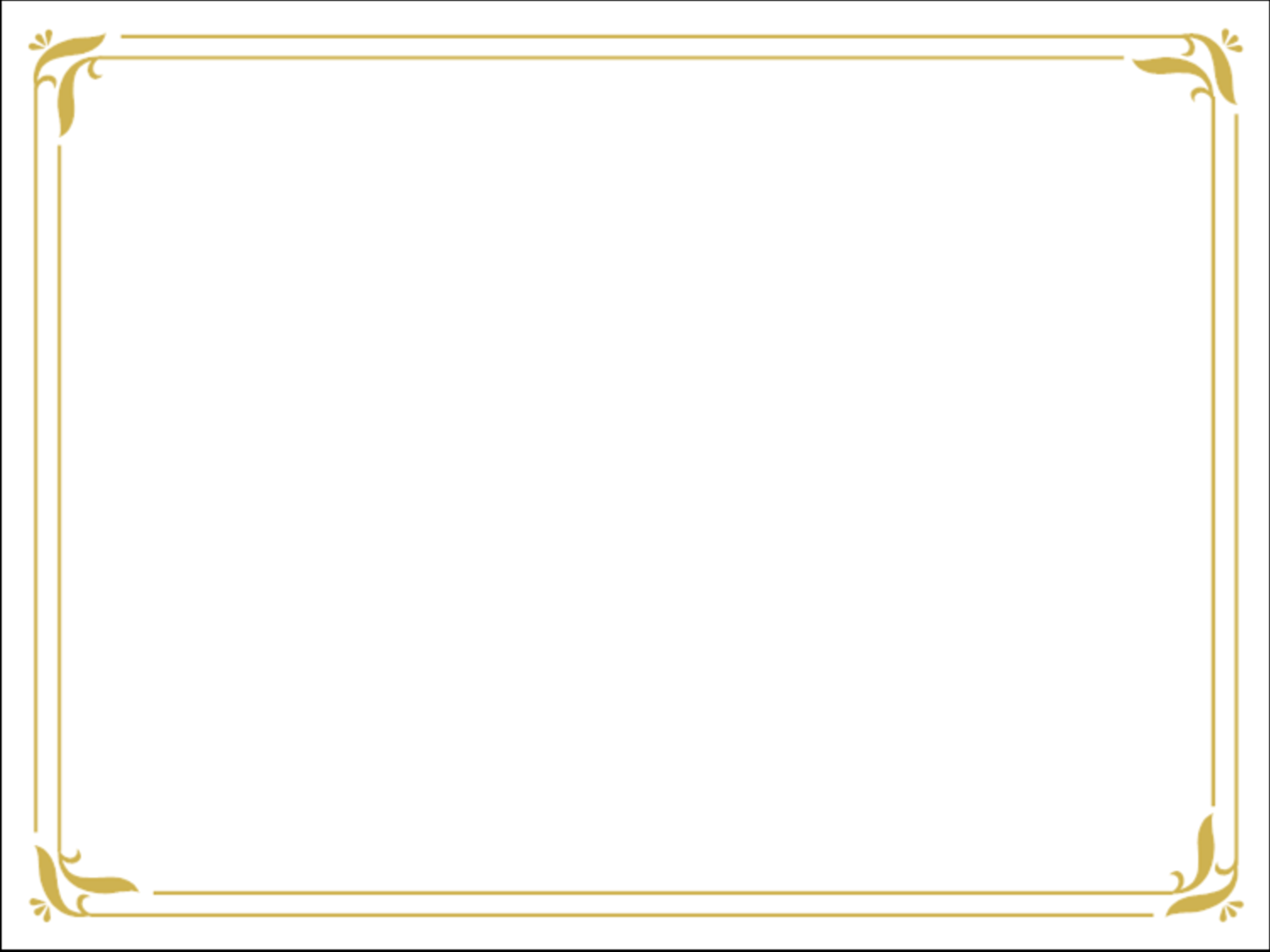 পাঠ পরিচিতি
শ্রেনীঃ- একাদশ-দ্বাদশ
      বিষয়ঃ- সমাজবিজ্ঞান
    অধ্যায়ঃ-পঞ্চম [ বাংলাদেশের অভ্যুদয়ের সামাজিক প্রেক্ষাপট]
  পাঠঃ- ৯ ও ১০
 তারিখঃ- ১০/১২/২০১৮ইং
১০/০৮/২০১৭
3
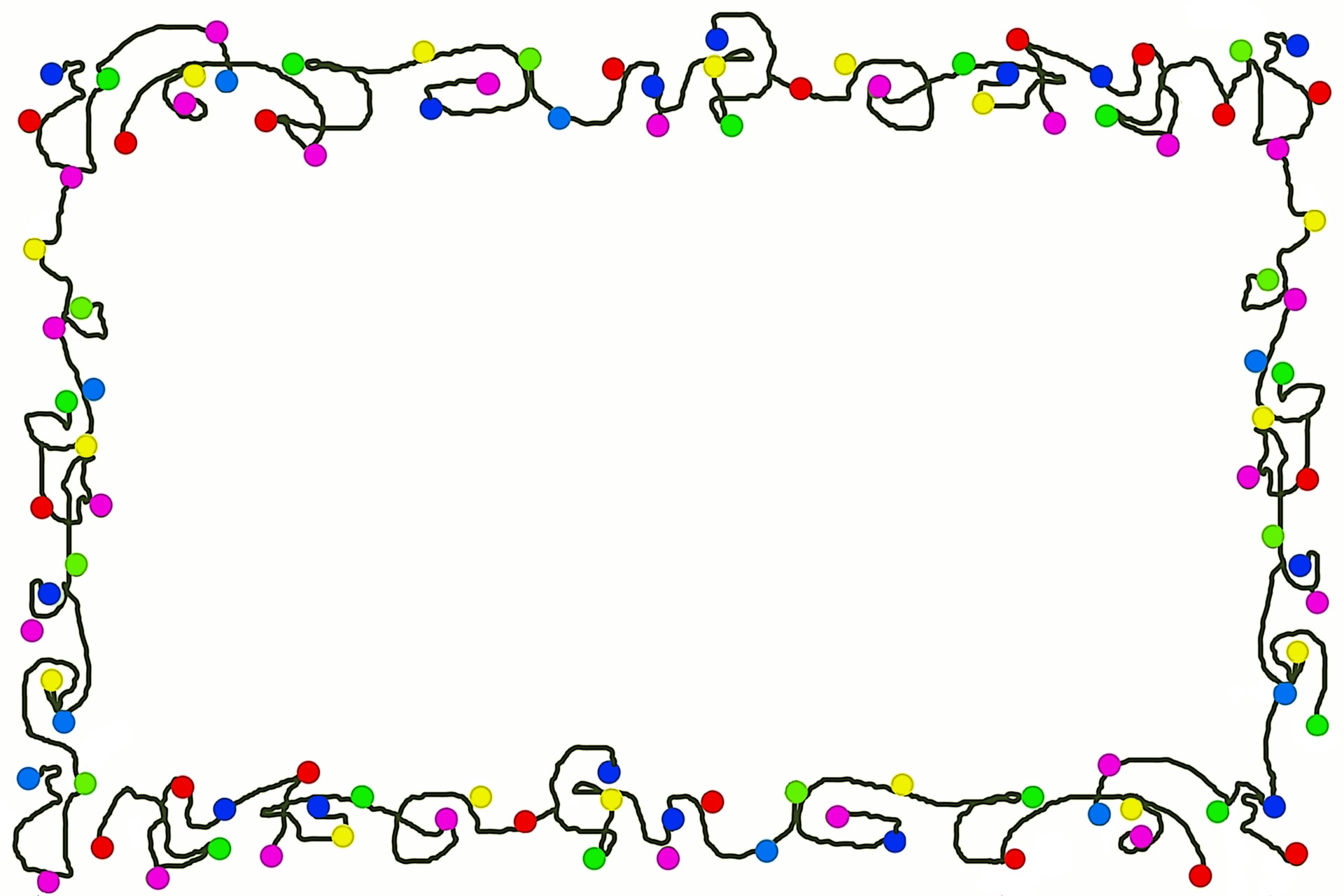 বঙ্গবন্ধু শেখ মুজিবুর রহমান(১৯২০-১৯৭৫)
10/10/2019
4
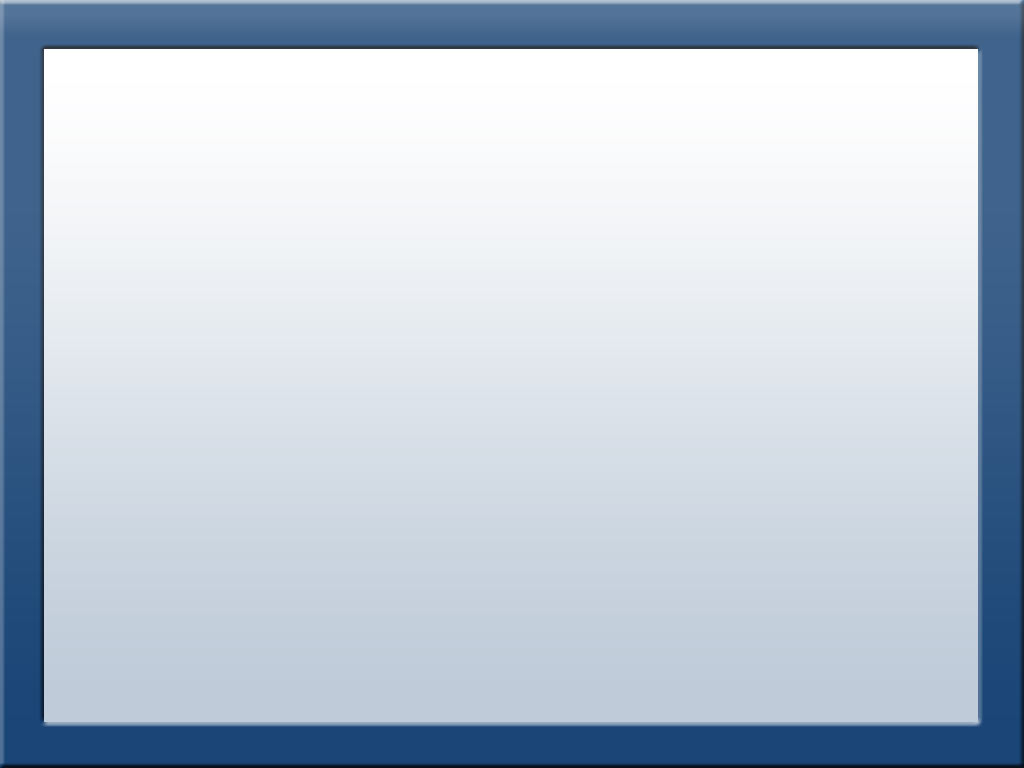 ছবিতে তোমরা কি দেখতে পাচ্ছ?
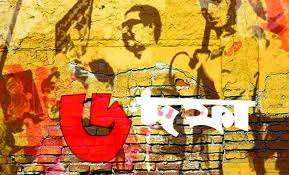 5
10/10/2019
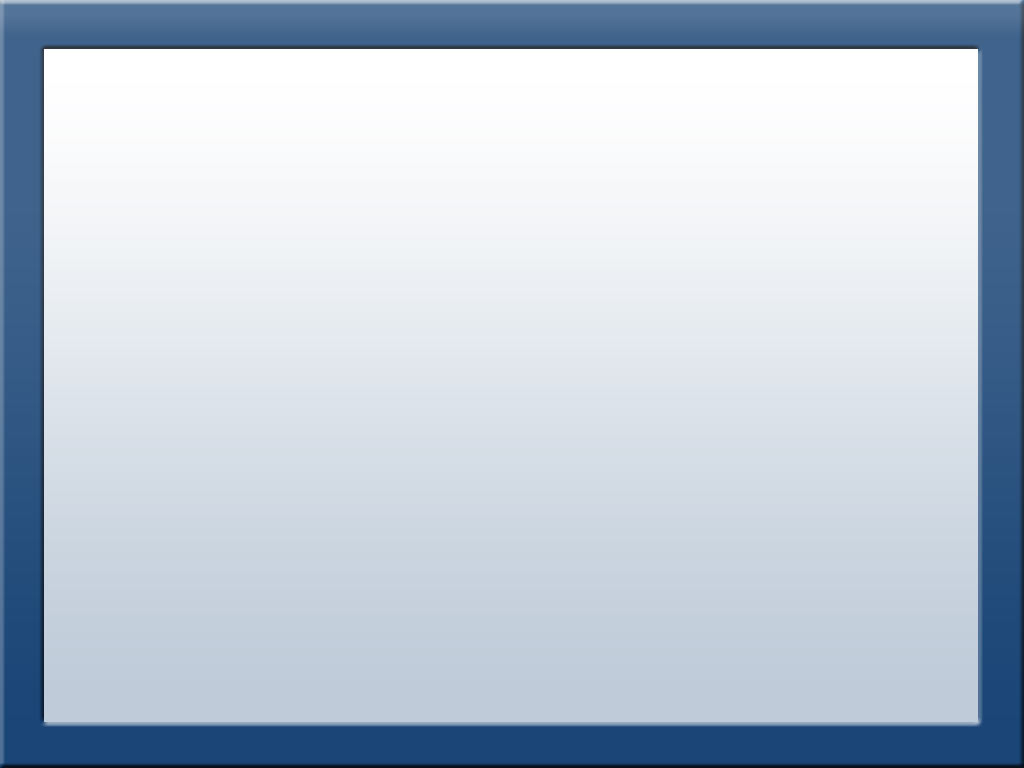 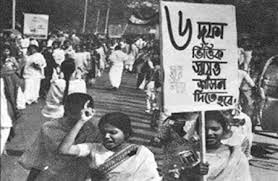 10/10/2019
6
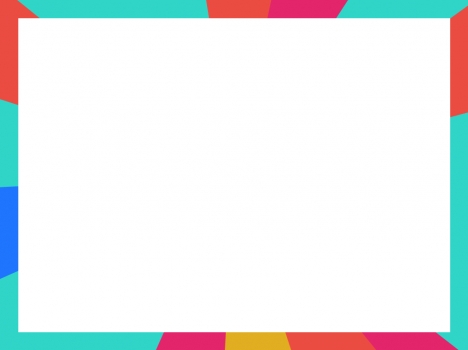 তোমাদের সবার কাছে প্রশ্ন
বঙ্গবন্ধু শেখ মুজিবুর রহমানের সত্তরের দশকের গুরুত্বপূর্ণ রাজনৈতিক কর্মসূচি ও আন্দোলন কি ছিল ?
--৬ দফা কর্মসূচী
10/10/2019
7
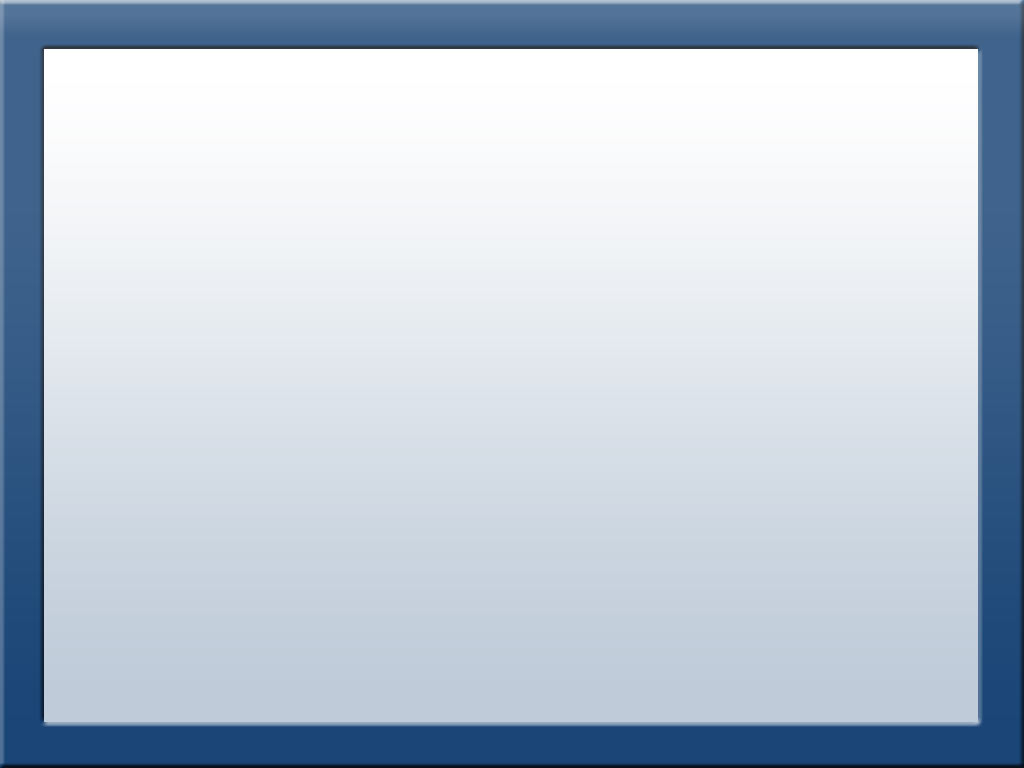 আজকের পাঠ
ঐতিহাসিক “ছয়দফা”  কর্মসূচী
Six Point Programme & Movement(1966)
8
10/10/2019
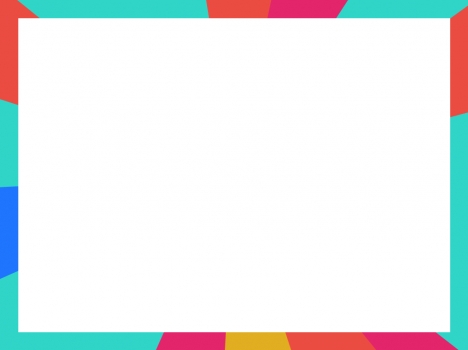 শিক্ষনফল
এই পাঠের শেষে শিক্ষার্থীরা...
১
ছয়দফা কর্মসূচী কি তা বলতে পারবে
২
ছয়দফা কর্মসূচীর প্রেক্ষাপট উল্লেখ করতে পারবে
৩
ছয়দফা কর্মসূচীর দফাসমূহ ব্যাখ্যা করতে পারবে
৪
ছয়দফা কর্মসূচীর গুরুত্ব ব্যাখ্যা করতে পারবে
10/10/2019
9
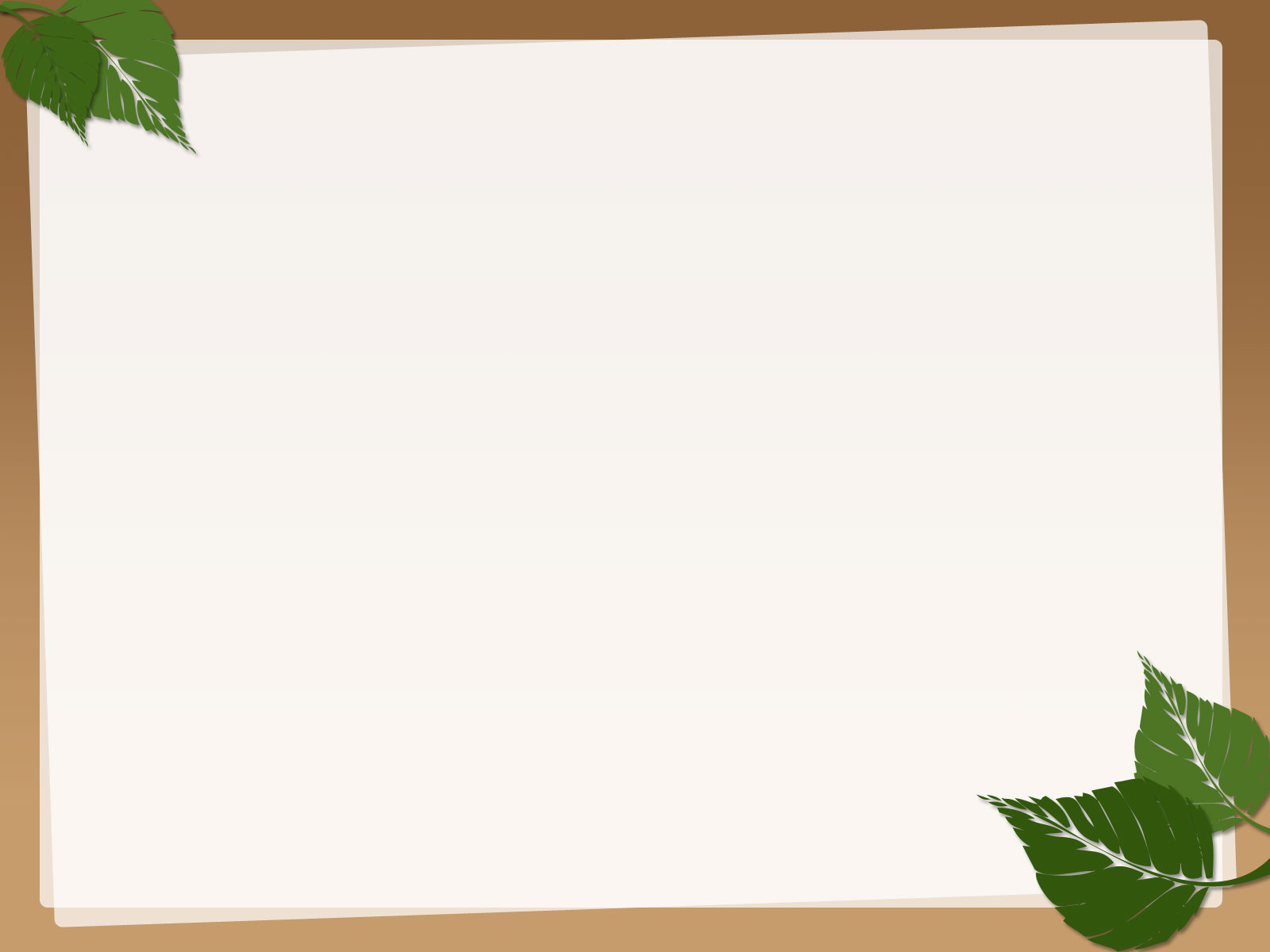 বিষয়বস্তু আলোচনা
10/10/2019
10
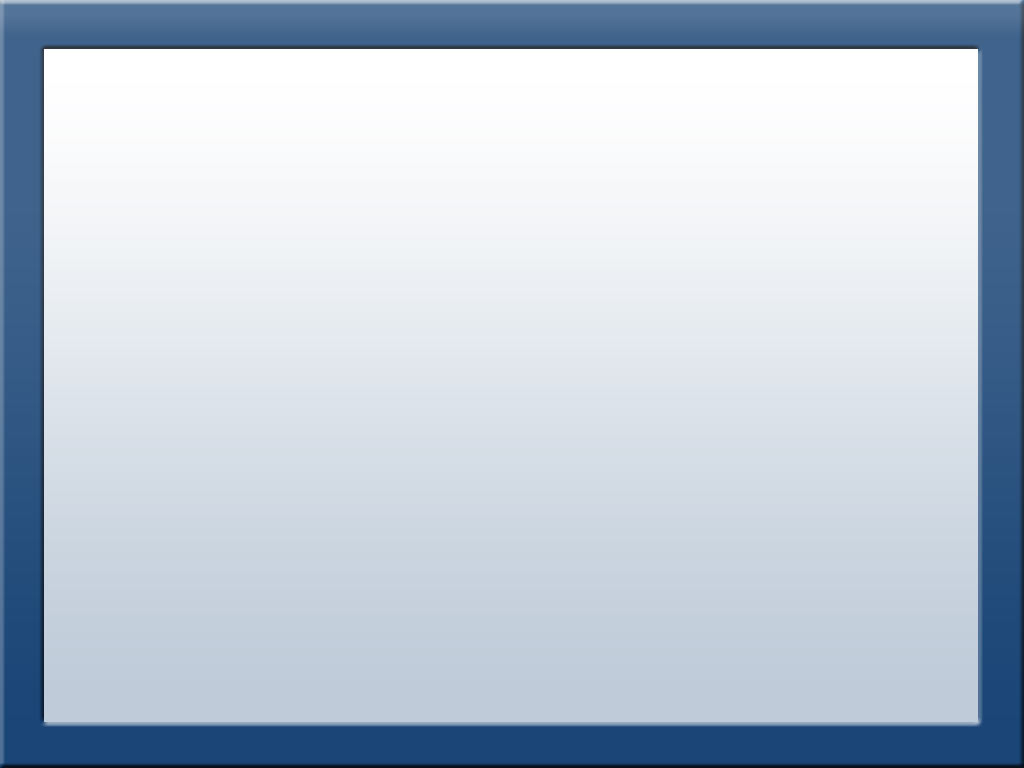 ছয় দফার উপস্থাপক
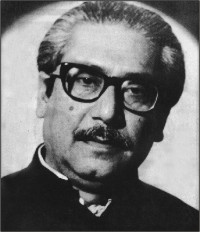 স্বাধীন বাংলাদেশের স্থপতি ১৯২০ সালের ১৭ই মার্চ বঙ্গবন্ধু শেখ মুজিবুর রহমান তদানিন্তন ফরিদপুর জেলার গোপালগঞ্জ মহকুমার পাটগাতি ইউনিয়নের টুঙ্গিপাড়া গ্রামে জন্ম গ্রহন করেন।  তাঁর পিতার নাম শেখ লুৎফর রহমান ও মাতার নাম শেখ সায়রা বেগম। দুই ভাই ও চার বোনের মধ্যে শেখ মুজিবুর রহমান ছিলেন তৃতীয়। ছোটবেলায় বাবা-মা আদর করে তাঁকে ডাকতেন খোকা বলে। ছোটবেলায় তিনি গিমাডাংগা প্রথমিক স্কুল, গোপানগঞ্জ পাবলিক স্কুল এবং গোপালগঞ্জ মিশন স্কুলে পড়াশুনা করেন। ১৪ বছর বয়সে বেরিবেরি রোগে আক্রান্ত হলে সাময়িকভাবে তাঁর লেখাপড়ায় ব্যাঘাত ঘটে।১৯৪২ সালে তিনি এন্ট্রান্স পাস করে কলকাতা ইসলামিয়া
বঙ্গবন্ধু শেখ মুজিবুর রহমান
10/10/2019
11
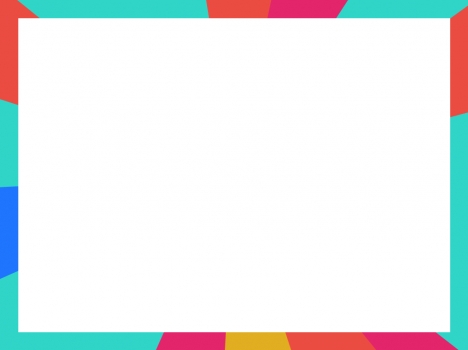 কলেজে ইন্টারমিডিয়েটে ভর্তি হন। তিনি ধর্মতলা স্ট্রীটের বেকার হোষ্টেলে থাকতেন। ১৯৪৩ সালে তিনি ছাত্র অবস্থাতেই কলকাতাস্থ ফরিদপুর জেলা সমিতির সম্পাদক নির্বাচিত হন। ১৯৪৬ সালে তিনি ইসলামিয়া কলেজ ছাত্র সংসদের সাধারণ সম্পাদক নির্বাচিত হন। ১৯৪৭ সালে তিনি ব্যাচেলর অব আর্টস ডিগ্রি লাভ করেন।১৯৪৬-৪৭ সালে তিনি কলকাতার হিন্দু মুসলমান দাঙ্গা প্রতিরোধে সাহসী ভুমিকা পালন করেন।
	১৯৪৭ সালে পাকিস্তান রাষ্ট্র সৃষ্টির পর তিনি ঢাকা বিশ্ববিদ্যালয়ে আইন বিভাগে ভর্তি হন। এরপর শুরু হয় তাঁর বর্ণাট্য রাজনৈতিক জীবন। বাঙালী জাতীয়তাবাদী চেতনাকে সুসংগঠিত করে একটি স্বাধীন রাষ্ট্র গঠন করতে গিয়ে তিনি বারবার গ্রেপ্তার, নির্যাতন ও নিপীড়নের শিকার হন।১৯৭১ সালের ৭ মার্চ তিনি রেস্কোর্সের জনসমুদ্রে ঘোষণা করেন যে, এবারের সংগ্রাম আমাদের মুক্তির সংগ্রাম- এবারের সংগ্রাম স্বাধীনতার সংগাম, জয় বাংলা।১৯৭১ সালের ২৫ মার্চ তিনি স্বাধীনতার ঘোষণা প্রদান করেন। ১৯৭১ সালে মুক্তিযুদ্ধের মাধ্যমে দেশ স্বাধীন হলে তিনি ১৯৭২ সালের ১০ জানুয়ারী দেশের মাটিতে ফিরে আসেন এবং রাষ্ট্র পরিচালনার দায়িত্ব গ্রহন করেন।১৯৭৫ সালের ১৫ আগষ্ট দেশি বিদেশি চক্রান্তের শিকার হয়ে কিছু বিপদগামী সেনা সদস্যের হাতে পরিবারসহ নৃশংশভাবে নিহত হন।ছাত্র সংগঠক, রাজনৈতিক সংগঠক ও নেতা ভাষা আন্দোলন ও জাতীয়তাবাদ হিসেবে শেখ মুজিবকে আমরা পায়।
10/10/2019
12
ছয়দফা কর্মসূচী কী?
মুসলিম জাতীয়তাবাদের ভিত্তিতে পাকিস্থান রাষ্ট্র সৃষ্টি হলেও পূর্ব বাংলার মানুষের ভাগ্যের পরিবর্তন হয় নি। রাজনৈতিক,অর্থনৈতিক,প্রশাসনিক ও সামরিক বিভিন্নক্ষেত্রে পূর্ব বাংলার জনগন বৈষ্যমের শিকার হন এবং তাদের মধ্যে তীব্র অসন্তোষ  দেখা দেয় । উপরন্ত পাকিস্তানের সামরিক ও বেসামরিক শাসকচক্রের  অর্থনৈতিক শোষন ও রাজনৈতিক আধিপত্যের কারণে পূর্ব বাংলার জনগণ যখন ক্ষুব্ধ ঠিক তখনই ১৯৬৫ সালে ভারত -পাকিস্তান  যুদ্ধ সংঘটিত হয়। ১৭দিন ব্যাপি এই যুদ্ধের সময় পূর্ব বাংলা পাকিস্তান তথা বহির্বিশ্ব হতে সম্পূর্ণ বিছিন্ন ও অরক্ষিত  অবস্থায় পড়ে থাকে।  ফলে  বাঙালীদের মনে গভীর নিরাপত্তাহীনতা সৃষ্টি হয় এবং তারা উপলব্ধি করে যে, ১২শ মাইল দূরে অবস্থিত কেন্দ্রীয় সরকারের উপর নির্ভর করা যায় না। এই পরিস্থিতিতে  ১৯৬৬ সালের ৫ ও ৬ ফেব্রুয়ারী  লাহোরে  বিরোধী দলের সম্মেলনে তৎকালীন পূর্ব বাংলার প্রতিনিধিত্বশীল রাজনৈতিক দলের নেতা শেখ মুজিবুর রহমান বাঙালী জাতির অর্থনৈতিক  ও রাজনৈতিক দাবী সম্বলিত এক কর্মসূচী  উপস্থাপন করেন।কিন্তু বিরোধি দলের নেতাদের বিরোধিতার কারনে এই দাবী  সেইদিন উত্থাপন করা সম্ভব হয়নি।পরে ১৩ই ফেব্রুয়ারী লাহোরের রাজপথে সংবাদ সম্মেলনে শেখ  মজিবুর রহমান ঐতিহাসিক “ছয়দফা” দাবী ঘোষণা করেন। ইতিহাসে ইহাই ৬ দফা কর্মসূচী নামে খ্যাত ।
	এ ৬ দফা দাবি সমগ্র বাঙ্গালীর চেতনামূলে বিস্ফোরণ ঘটায়।এতে সরাসরি স্বাধীনতার কথা  বলা হয়নি,তবে ৬ দফা বাঙ্গালীদের স্বাধীনতার মন্ত্রে দীক্ষিত করে তোলে।এক কথায় ৬ দফা দাবি ছিল পূর্বপাকিস্থান তথা বাঙ্গালীদের “জাতীয় মুক্তির সনদ” বা ম্যাগনাকার্টা।
10/10/2019
13
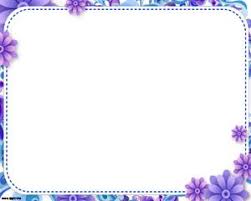 ৬ দফা কর্মসূচীর প্রেক্ষাপট
10/10/2019
14
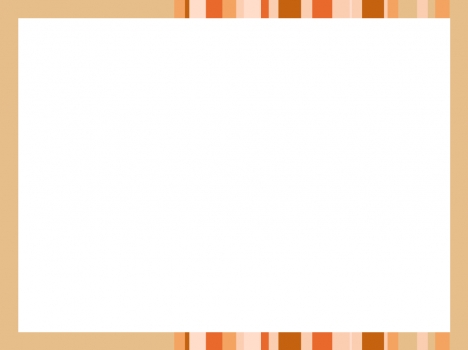 রাজনৈতিক প্রেক্ষাপট
১।লাহোর প্রস্তাব ভিত্তিক স্বায়ত্তশাসনাধিকার দেয়া হয়নি
২।পশ্চিমা স্বার্থান্বেষী মহলের চক্রান্তে যুক্তফ্রন্ট সরকারকে অসফল করে দেয়া
৩।জনপ্রতিনিধিত্বশীল সরকার প্রতিষ্ঠা করতে না পারা
৪।পূর্ব পাকিস্তানের ওপর সকল পরিকল্পনা বা সিদ্ধান্ত মূলত কেন্দ্র থেকে চাপিয়ে দেয়া
10/10/2019
15
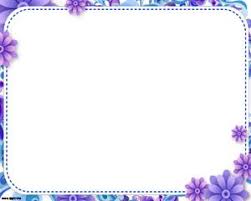 অর্থনৈতিক প্রেক্ষাপট
১।ব্যাংক,বীমা ও আর্থিক প্রতিষ্ঠানের হেড অফিস পশ্চিম পাকিস্তানে অবস্থিত হওয়ায় পূর্ব পাকিস্থানের অর্জিত আয় পশ্চিম পাকিস্তানে চলে যেত।
	২।উন্নয়ন ব্যয়ে এ অঞ্চলের লোকজন তাদের ন্যায্য অংশ পেতনা 
	৩।এ দেশের সম্পদ পশ্চিম পাকিস্থানে পাচার হয়ে যেত।
10/10/2019
16
এর একটি পরিসংখ্যান ওভারভিউ অর্থনৈতিক বৈষম্য এই টেবিল প্রদর্শন করা হয়:
source: Reports of the Advisory Panels for the Fourth Five Year Plan 1970-75, Vol. I, published by the planning commission of Pakistan (quick reference: crore = 107, or 10 million)
10/10/2019
17
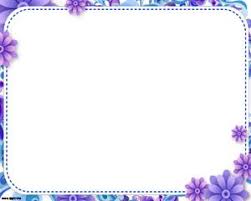 প্রশাসনিক
প্রেক্ষাপট
প্রশাসনের সকল স্তরে পূর্ব পাকিস্তানীদের  অংশগ্রহন ছিল নগণ্য
পূর্ব পাকিস্তানীদের নিয়ে যেকোন পরিকল্পনায় স্থানীয়দের ভূমিকা থাকতো না
10/10/2019
18
সারণীঃ ২--পূর্ব পাকিস্তান ও পশ্চিম পাকিস্তান এর প্রশাসনিক বৈষম্য
[উৎসঃBangladesh Ducument,Part-1.Ministry of External Affairs, page-20]
10/10/2019
19
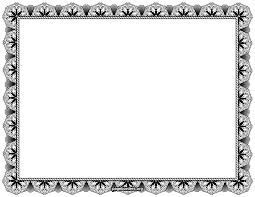 সামরিক প্রেক্ষাপট
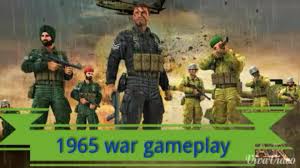 ১৯৬৫ সালের ৬ সেপ্টেম্বর কাশ্মীরকে কেন্দ্র করে পাক-ভারত যুদ্ধ সংগঠিত হয়। ১৭দিন ব্যাপি এই যুদ্ধের সময় পূর্ব বাংলা পাকিস্তান তথা বহির্বিশ্ব হতে সম্পূর্ণ বিছিন্ন ও অরক্ষিত  অবস্থায় পড়ে থাকে।  ফলে  বাঙালীদের মনে গভীর নিরাপত্তাহীনতা সৃষ্টি হয় এবং তারা উপলব্ধি করে যে, ১২শ মাইল দূরে অবস্থিত কেন্দ্রীয়  সরকারের উপর নির্ভর করা যায় না।এছাড়াও সামরিক বাহিনীতে চাকুরির ক্ষেত্রে পূর্ব ও পশ্চিমের মধ্যে বৈষম্য ছিল।
10/10/2019
20
সারণি-৩:সামরিক বাহিনীতে পূর্ব ও পশ্চিম পাকিস্তানের মধ্যে বৈষম্যঃ
10/10/2019
21
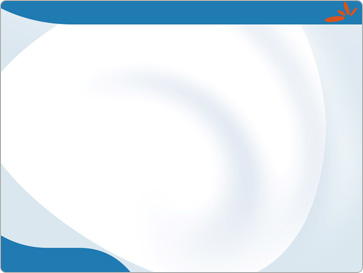 ৬ দফা দাবি সমূহ
10/10/2019
22
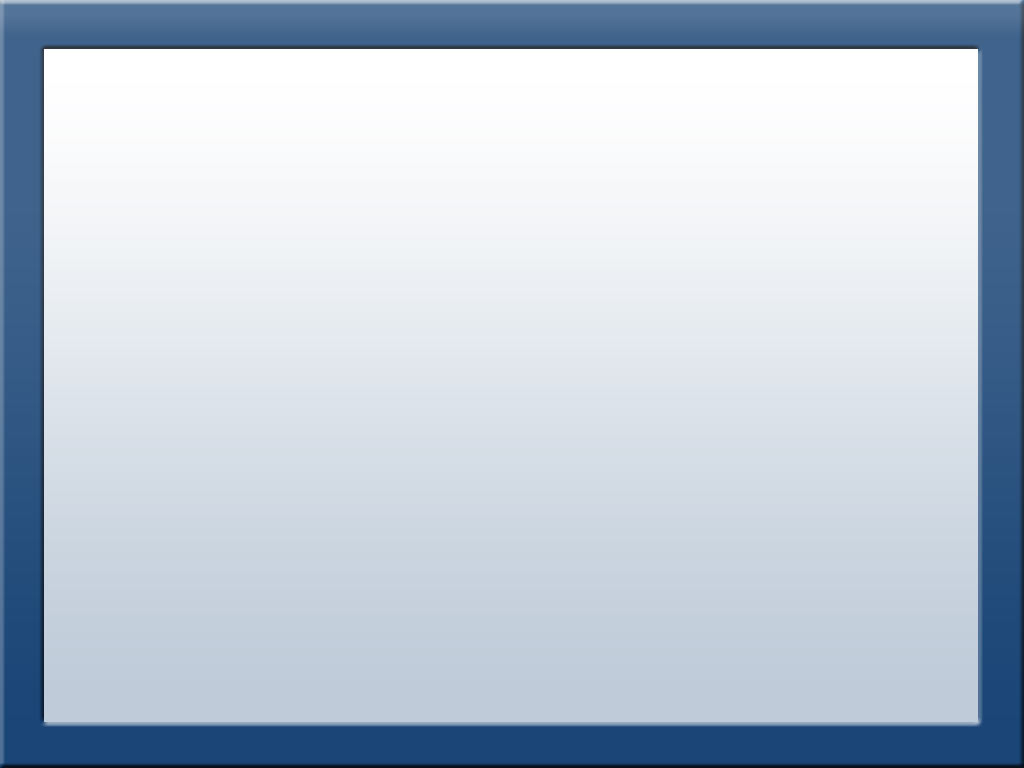 ১ম দফাঃ শাসনতান্ত্রিক কাঠামো ও  রাষ্ট্রের প্রকৃতি
১৯৪০ সালের লাহোর প্রস্তাবের ভিত্তিতে সংবিধান রচনা করতে হবে। পাকিস্থানে সত্যিকার অর্থে যুক্তরাষ্ট্রীয় শাসন প্রতিষ্ঠা করতে হবে। এ যুক্তরাষ্ট্রের সরকার হবে সংসদীয় পদ্ধতির। সার্বজনীন  ভোটাধিকারের ভিত্তিতে সকল প্রাপ্তবয়স্কের ভোটে কেন্দ্রীয় ও প্রদেশিক আইনসভাগুলো গঠিত হবে। পাকিস্থানের কেন্দ্রীয় আইনসভায় জনসংখ্যানুপাতে পূর্ব পাকিস্থানের প্রতিনিধিত্ব থাকবে।
10/10/2019
23
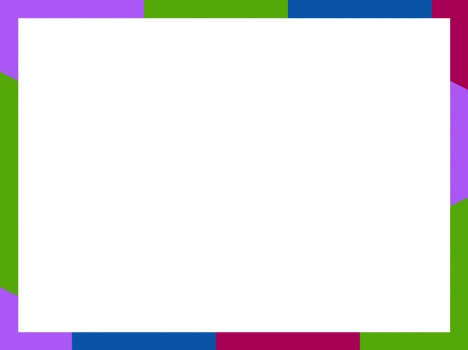 ২য় দফাঃ সরকারে ক্ষমতা
প্রাদেশিক  সরকারের  ক্ষমতা
কেন্দ্রীয়  সরকারের  ক্ষমতা
কেন্দ্রীয় সরকারের হাতে থাকবে দেশরক্ষা ও পররাষ্ট্র বিষয়। অবশিষ্ট সকল বিষয়ে প্রদেশ বা অঙ্গ রাজ্যগূলোর পূর্ণ ক্ষমতা থাকবে।
10/10/2019
24
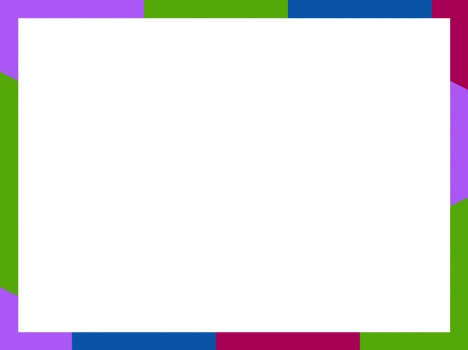 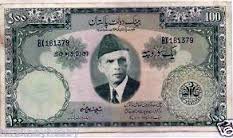 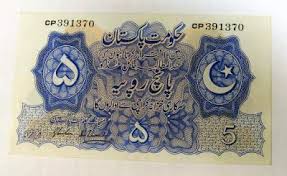 ৩য় দফাঃ 
মূদ্রা সংক্রান্ত ক্ষমতা
দুইটি প্রস্তাব করা হয়
দুই অঞ্চলের জন্য একই মুদ্রা চালু থাকবে। তবে এক্ষেত্রে সংবিধানে এমন ব্যবস্থা রাখতে হবে যাতে এক অঞ্চলের মুদ্রা অন্য অঞ্চলে পাচার হতে না পারে। পাকিস্তানে একটি ফেডারেল রিজার্ভ ব্যাংক থাকবে এবং দুই অঞ্চলে দুইটি রিজার্ভ ব্যাংক থাকবে।
পূর্ব ও পশ্চিম পাকিস্তানের জন্য দুটি পৃথক অথচ সহজ বিনিময়যোগ্য মুদ্রা চালু থাকবে। দুই অঞ্চলের জন্য দুইটি স্বতন্ত্র স্টেট ব্যাংক থাকবে
10/10/2019
25
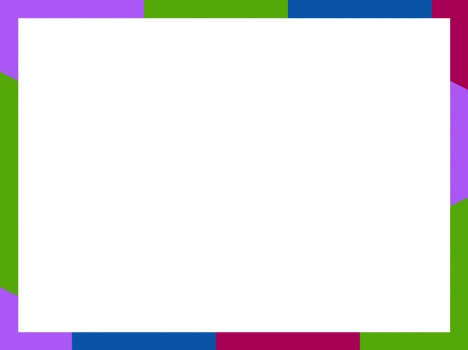 ৪র্থ দফাঃ রাজস্ব,  কর ও সংক্রান্ত ক্ষমতা
সকল প্রকার ট্যাক্স, খাজনা ও কর ধার্য এবং আদায়ের ক্ষমতা প্রাদেশিক সরকারের হাতে থাকবে। কেন্দ্রীয় সরকারের ব্যয় নির্বাহের জন্য আদায়কৃত অর্থের একটা অংশ কেন্দ্রীয় সরকারের তহবিলে আপনা আপনি জমা হবে  এরুপ বিধান শাসনতন্ত্রে থাকবে।
10/10/2019
26
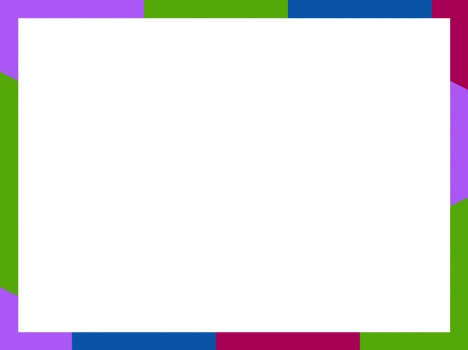 ৫ম দফাঃ বৈদেশিক বানিজ্য  বিষয়ক ক্ষমতা
১। দুই অঞ্চলের বৈদেশিক আয়ের পৃথক পৃথক হিসাব রাখতে হবে
২।পূর্ব পাকিস্তানের অর্জিত বৈদেশিক মুদ্রা পূর্ব পাকিস্তানের এখতিয়ারে এবং পশ্চিম পাকিস্তানের অর্জিত মুদ্রা পশ্চিম পাকিস্তানের এখতিয়ারে থাকবে। 
3।যুক্তরাষ্ট্রের জন্য প্রয়োজনীয় মুদ্রা দুই অঞ্চল হতে সমান ভাবে অথবা শাসনতন্ত্রে নির্ধারিত হারে আদায় হবে।
৪।দেশজাত দ্রব্য বিনা শুল্কে উভয় অঞ্চলের মধ্যে আমদানী রপ্তানী করা চলিবে।
৫।ব্যবসা-বানিজ্য সম্পর্কে চুক্তি, ট্রেড মিশন স্থাপন এবং আমাদনী-রপ্তানী করার ক্ষমতা আঞ্চলিক সরকারের হাতে ন্যস্ত করতে হবে।
10/10/2019
27
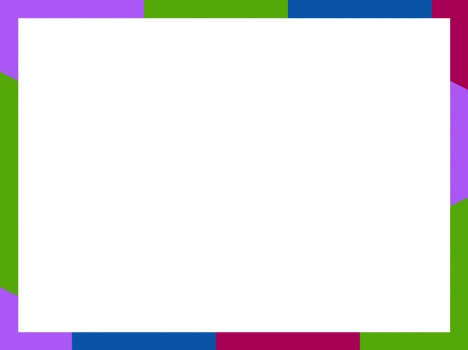 ৬ষ্ট দফাঃ আঞ্চলিক সেনাবাহিনী গঠনের  ক্ষমতা।
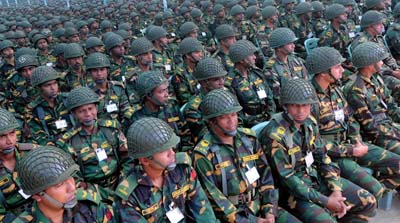 আঞ্চলিক সংহতি ও জাতীয় নিরাপত্তা রক্ষার কার্যকর ব্যবস্থা হিসেবে প্রদেশ বা অঙ্গরাজ্যগুলো  ‘আধা--সামরিক বাহিনী’ বা ‘মিলিশিয়া’ রাখতে পারবে।
10/10/2019
28
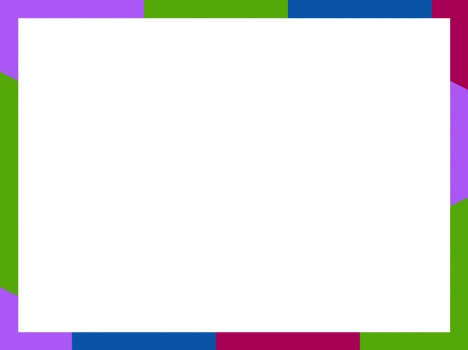 ৬ দফা কর্মসূচির গুরুত্ব
১। ৬ দফার মধ্যে প্রাদেশিক   স্বায়ত্তশাসনের  গ্যারান্টি ছিল। তদানিন্তন পাকিস্তানের শোষন ও দুঃশাসনের প্রেক্ষিতে ৬ দফা ছিল বাঙ্গালির বাচার দাবি ।বাংলার কৃষক,শ্রমিক,মজুর,মধ্যবিত্ত তথা আপামর মানুষের মুক্তির সনদ। ৬দফা শোষকের হাত থেকে শাসিতের অর্থনৈতিক, সামাজিক ও রাজনৈতিক অধিকার ছিনিয়ে আনার হাতিয়ার।
      ২। ৬ দফা ছিল মুসলিম-হিন্দু-খ্রিষ্টান-বৌদ্ধদের নিয়ে গঠিত বাঙালী জাতীয়তাবাদের স্বকীয় মহিমায়  আত্মপ্রকাশ ও আত্মনির্ভর্শীলতা অর্জনের চাবিকাঠি। বাঙ্গালীর আশা-আকাঙ্খার প্রতীক যা বাঙ্গালী মুক্তির সনদ বা ম্যাগনাকার্টা নামে পরিচিত।
     ৩। ৬ দফা  আন্দোলন পাকিস্তানি দু:শাসন ও শোষনের বিরুদ্ধে সংগ্রামের শক্তি হিসাবে কাজ করে।ফলে স্বাধীনতা আন্দোলনে সর্বস্তরের মানুষ
অংশগ্রহন করে বাংলাদেশকে স্বাধীন করেছে।
     ৪।৬ দফার মধ্যেমে বঙ্গবন্ধুর ক্যারিশমাটিক নেতৃত্বের সূচনা হয়।
10/10/2019
29
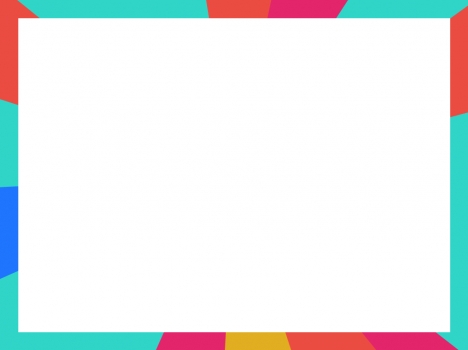 দলীয় কাজ
ক দলঃ
‘ছয় দফা’আন্দোলনের প্রেক্ষাপট ব্যাখ্যা কর।
খ দলঃ
‘ছয় দফা কর্মসূচীর’সামাজিক গুরুত্ব ব্যাখ্যা কর।
‘ছয় দফা কর্মসূচী’কে জাতীয় মুক্তির সনদ বলা হয় কেন?
গ দলঃ
10/10/2019
30
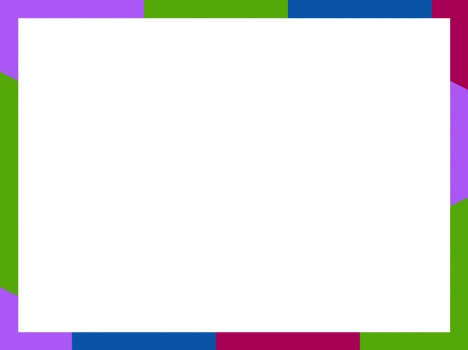 মূল্যায়ন
১। ‘ছয় দফা কর্মসূচীর’উত্থাপক কে ছিল?
২।কোথায় ‘ছয় দফা কর্মসূচী’উপস্থাপন করা হয়?
৩।কোন তারিখে ঐতিহাসিক ‘ছয় দফা কর্মসূচী’উত্থাপন করা হয়?
৪।‘ছয় দফা কর্মসূচী’তে কয়টি দফা ছিল?
৫।‘ছয় দফা কর্মসূচীর’প্রথম দফা কি ছিল?
৬।‘ছয় দফা কর্মসূচীর’অন্যান্য দফা সমুহ কি ছিল?
10/10/2019
31
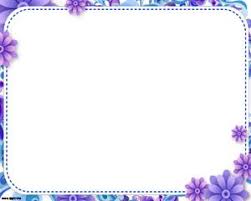 বাড়ীর কাজ
10/10/2019
32
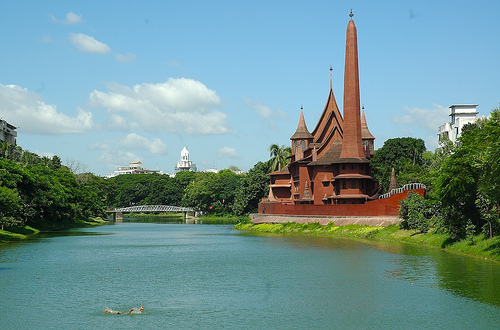 সবাই কে ধন্যবাদ
10/10/2019
33